Робот Сосиска
Александр Семичев
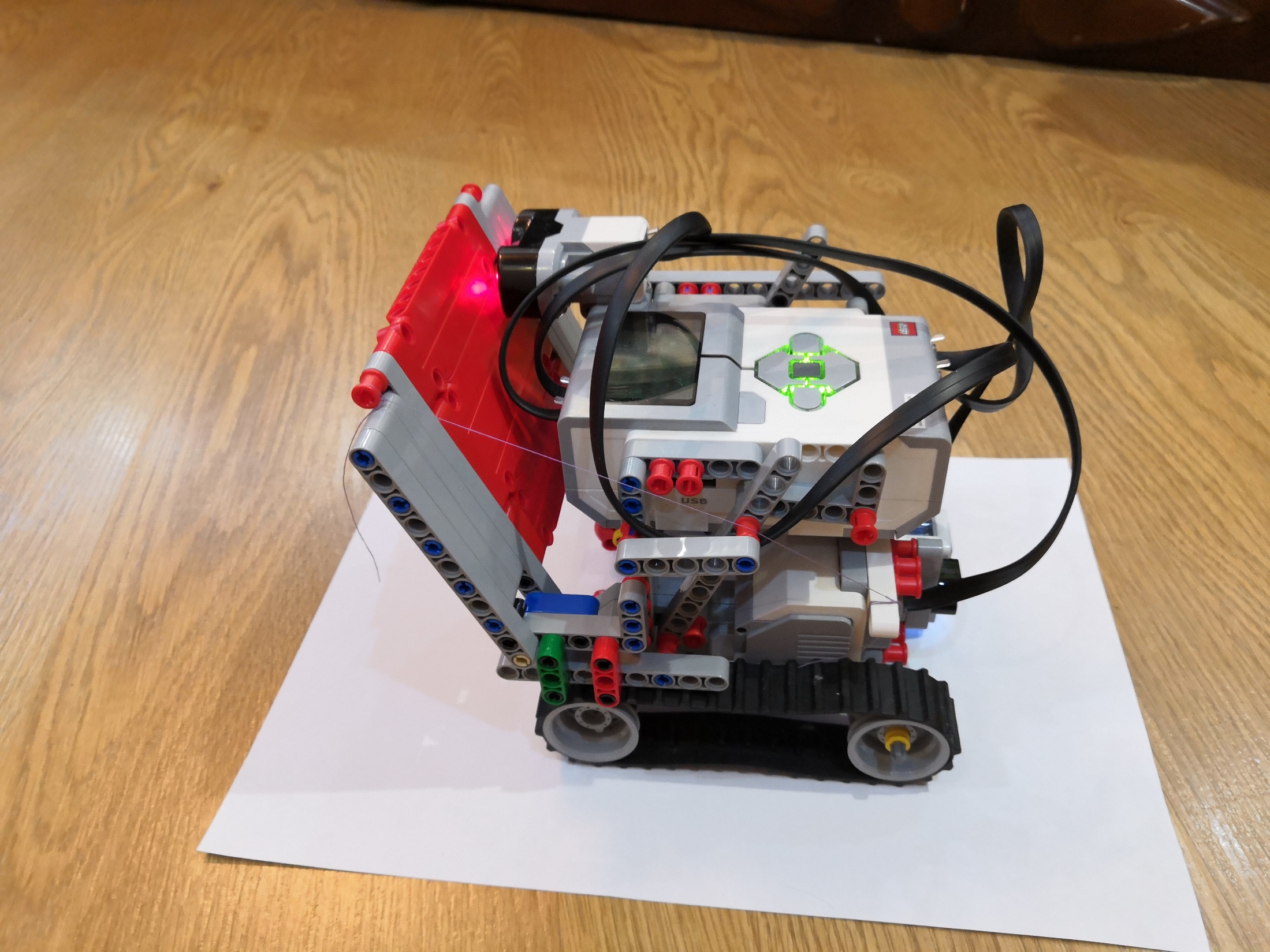 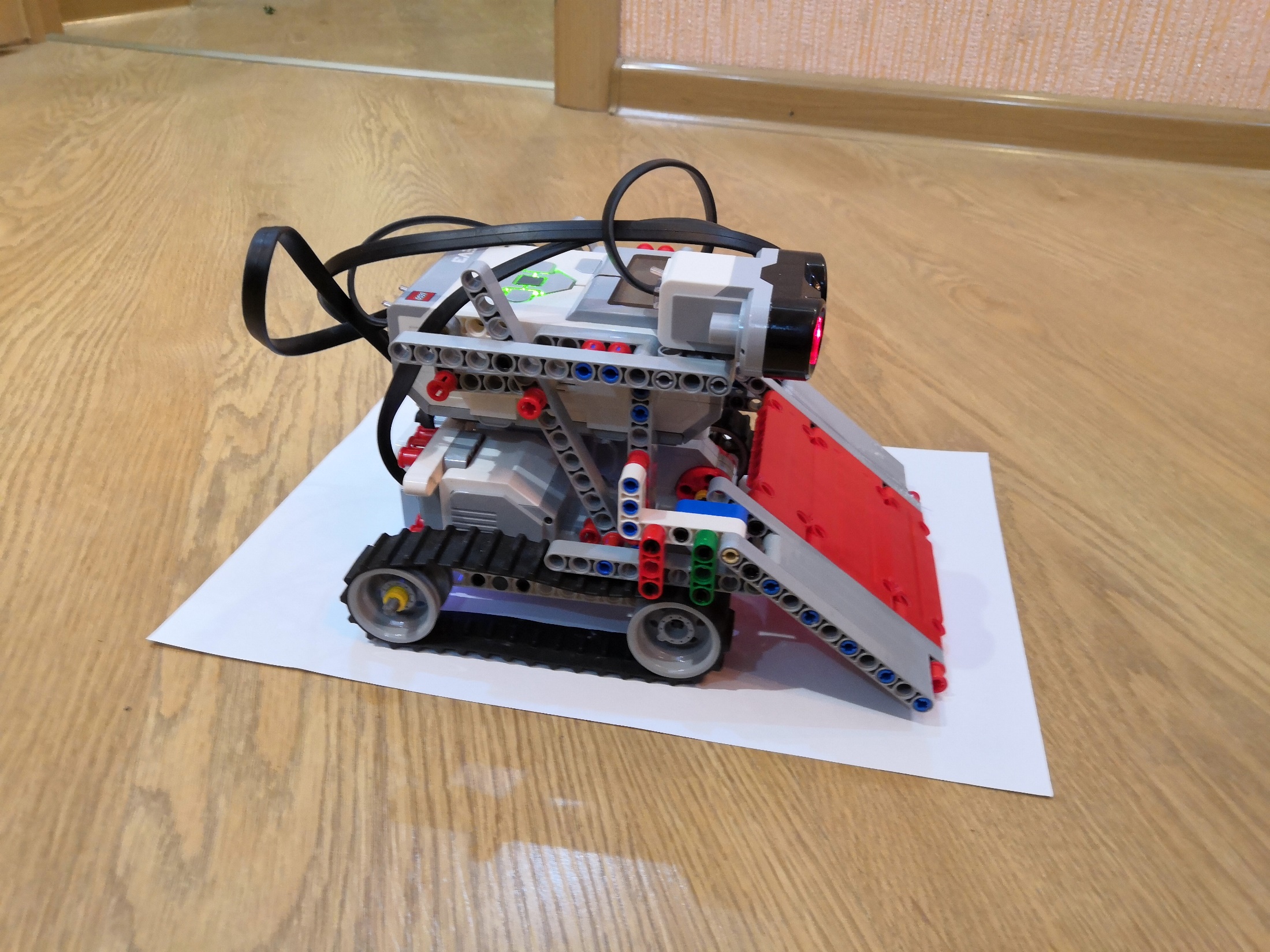 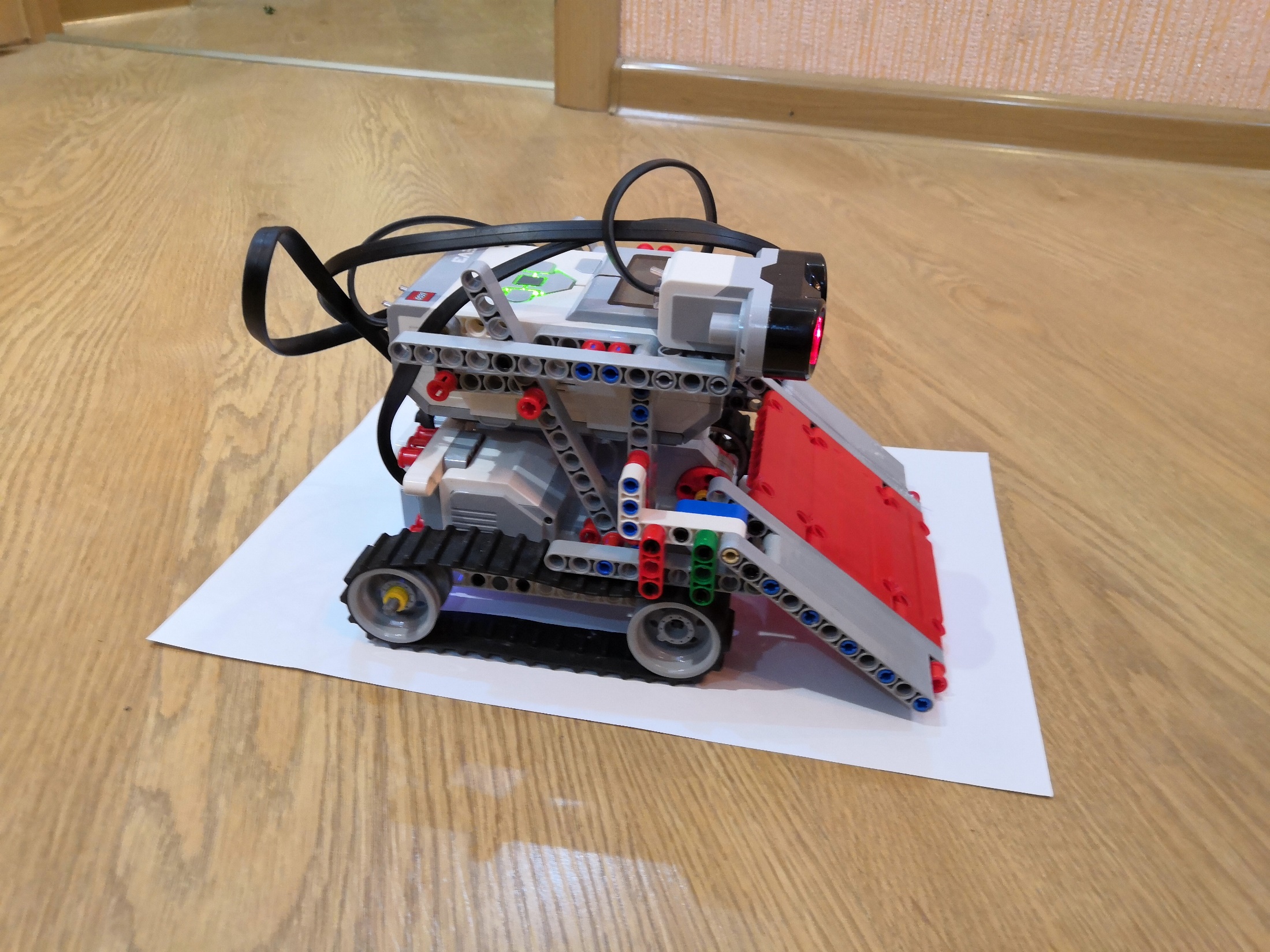 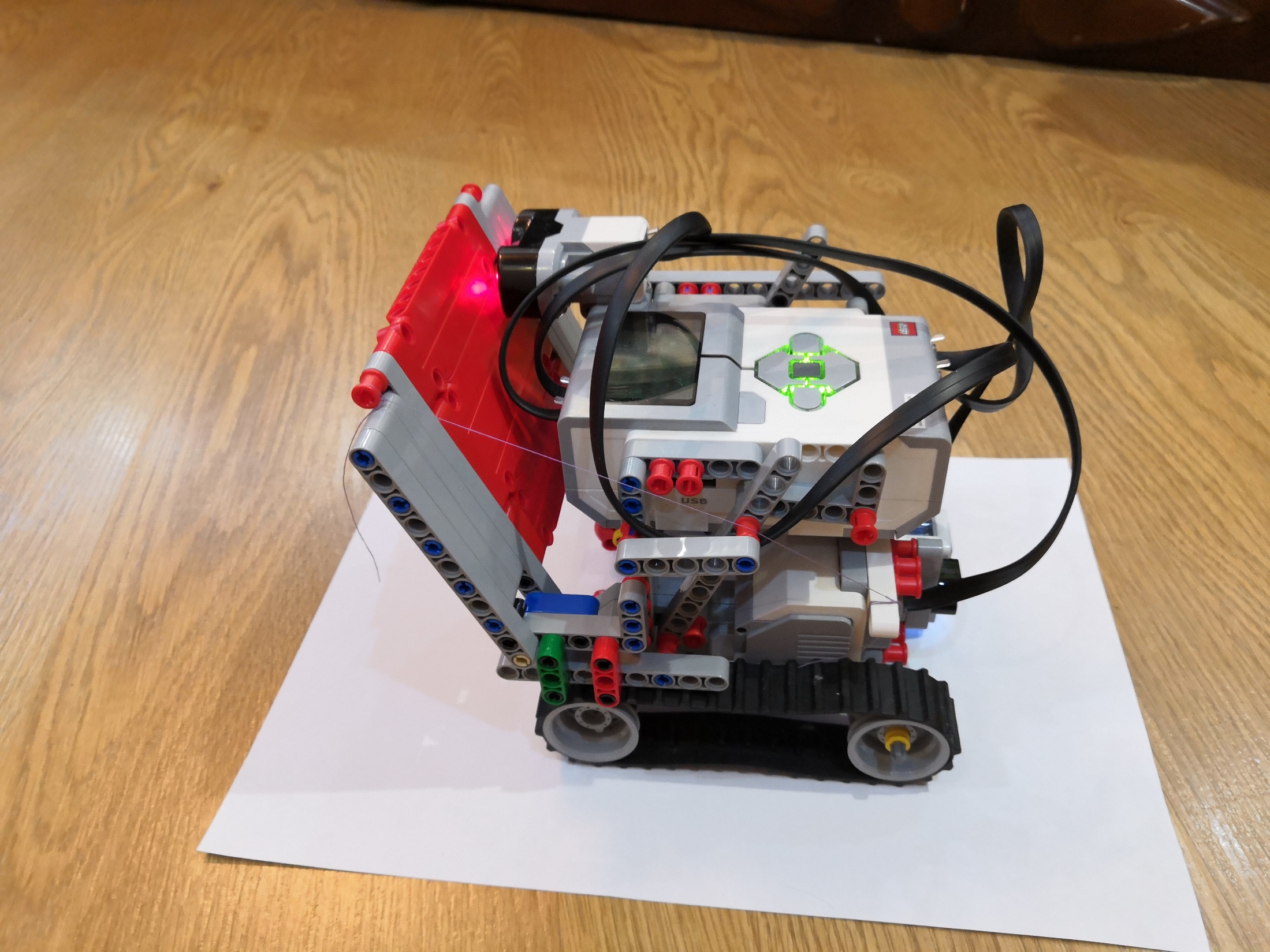 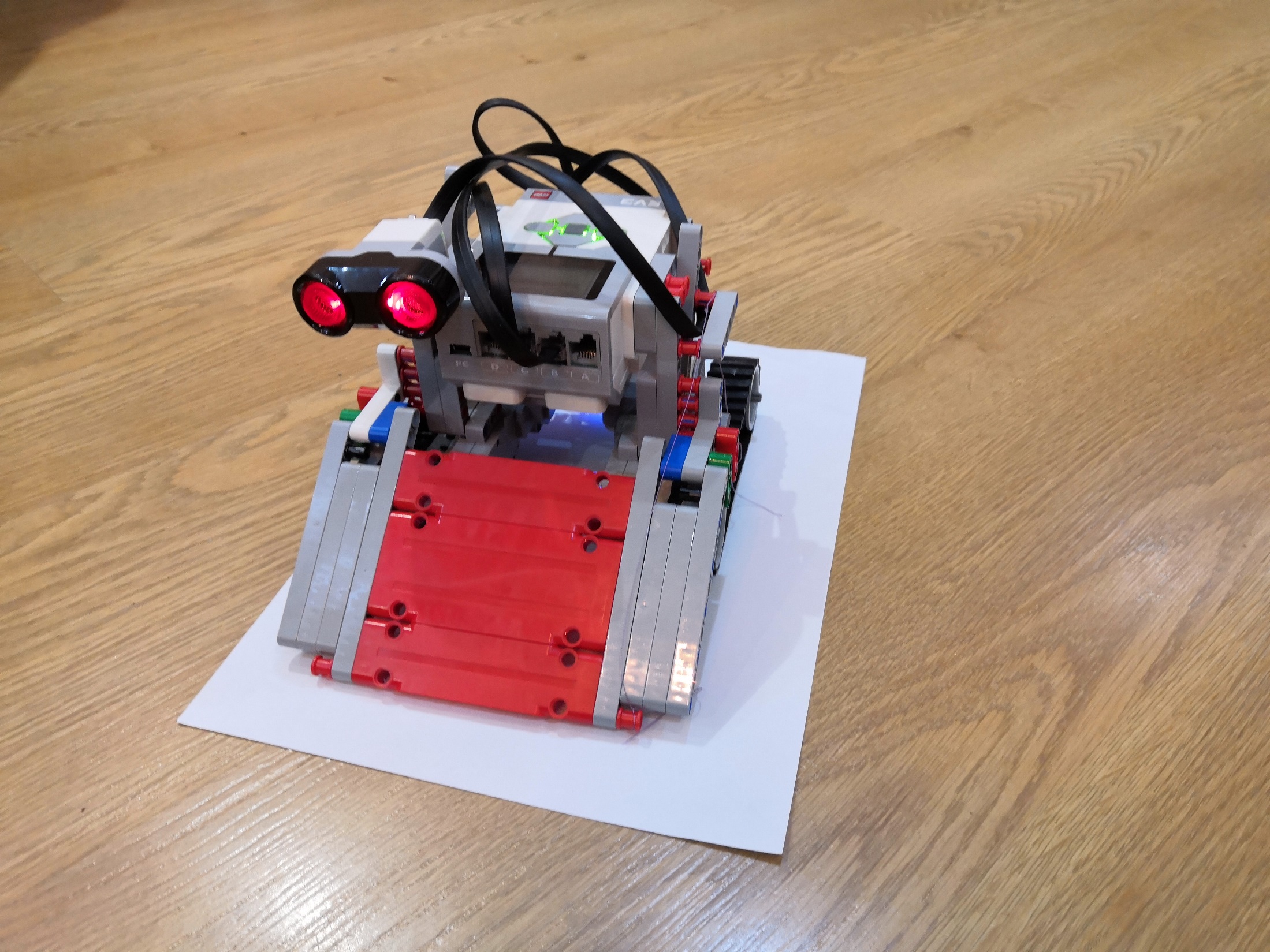